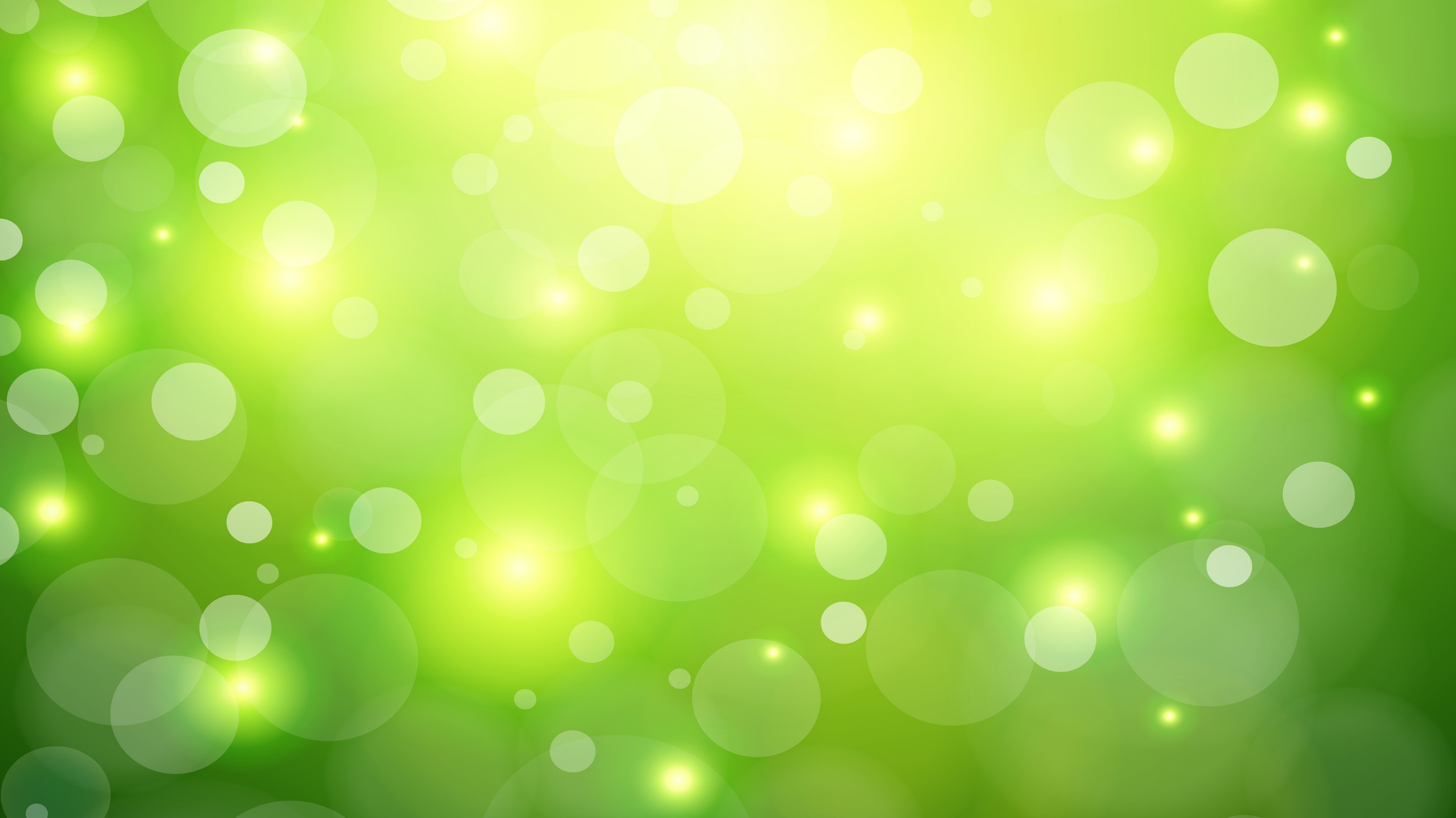 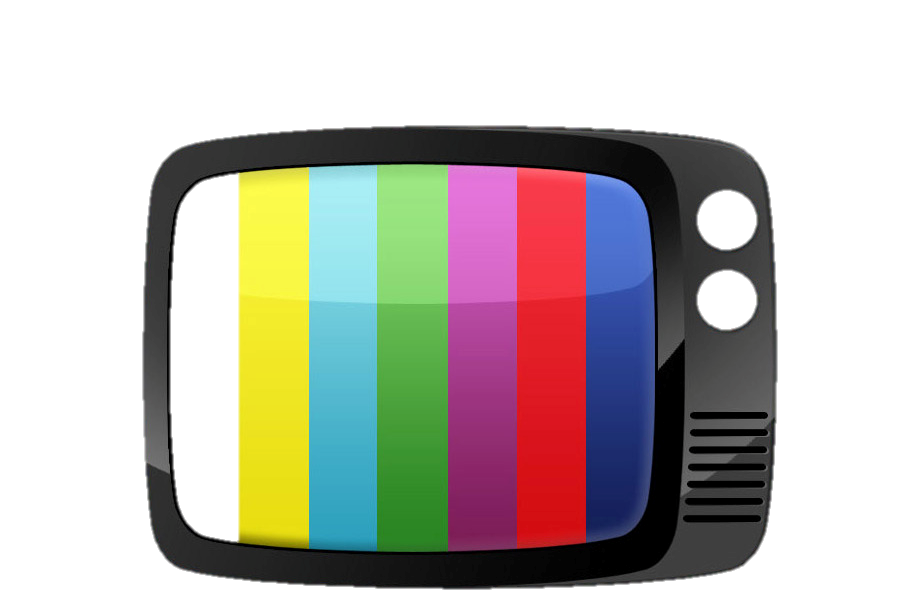 Радуга ТВ5
представляет
Наш детский сад посещают 270 малышей, в возрасте с 1,5  до 7 лет.
Количество детей в группах:
раннего возраста  - 66 человек;
дошкольного возраста – 159 человек;
Речевых группа – 45 человек
Группы раннего развития
(2-3 года) - 3 группы:
«Елочка», «Сосенка»
«Дубок»
Средняя группа
(4-5 лет) - 1 групп:
«Кленок»
Вторая младшая группа
(3-4 года) -  группы:
«Вишенка», «Рябинка», 
«Ивушка», «Липка»
Речевые группы:
(4 до 7 лет)- 3 группы:
«Тополек», «Яблонька», «Калинка»
Подготовительные группы
(6-7 лет) – 2 группы:
«Березка», «Осинка»
Два подхода в современном мире:
Сориентировано на систему

ЗУН – программы школьного типа
(хотя обычно декларируют развитие)

«От рождения до школы»
Сориентировано на ребёнка

Программы, 
ориентированные на ребёнка

«Открытия», ПРОграмма
ПРОдетей, «Вдохновение»
Практика, ориентированная на развитие 
Дети
  создают, а не действуют по образцу;
  учатся в игре и в активном исследовании;
  делают выбор, а не повинуются;
  выводят ответ, а не получают его от взрослого
  пишут свои книжки, а не выполняют стандартные упражнения;
  говорят, а не пассивно слушают.
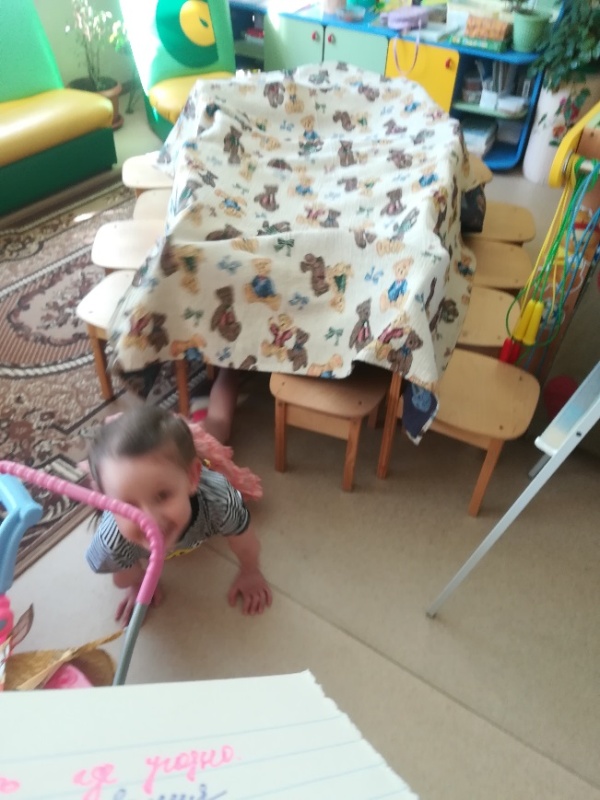 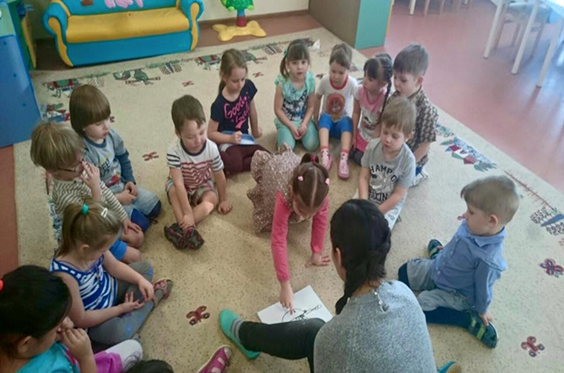 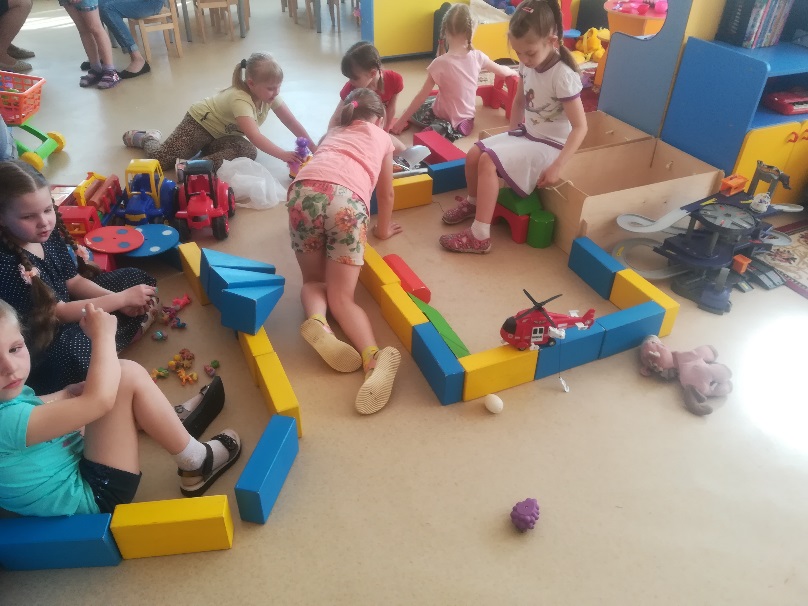 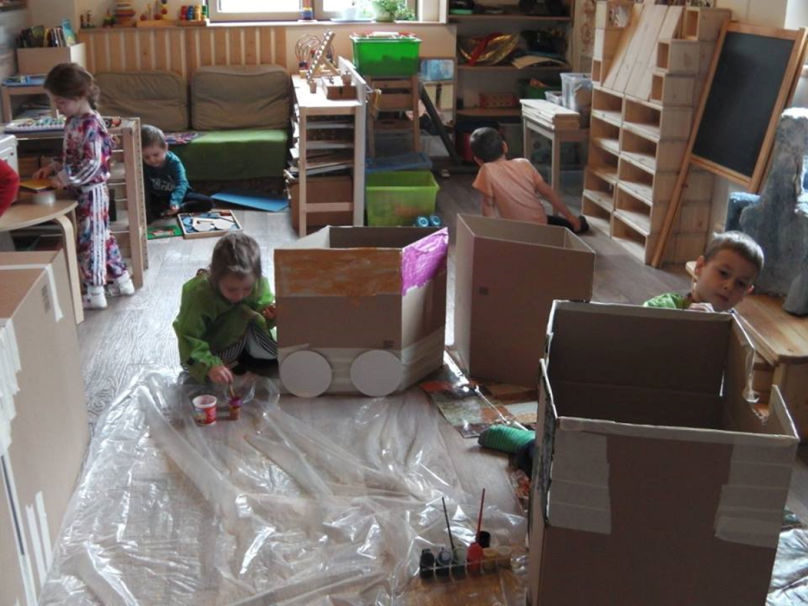 Метод планирования работы детей в центрах активности
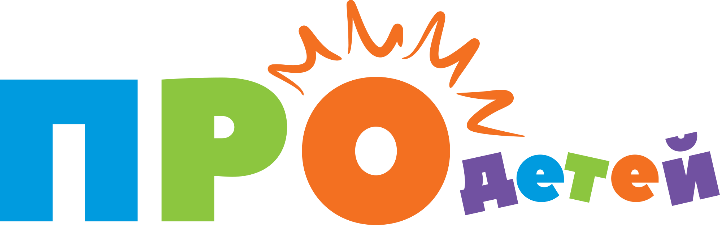 Планирование
Групповой сбор, колесо выбора
Деятельность
 Работа в центрах активности
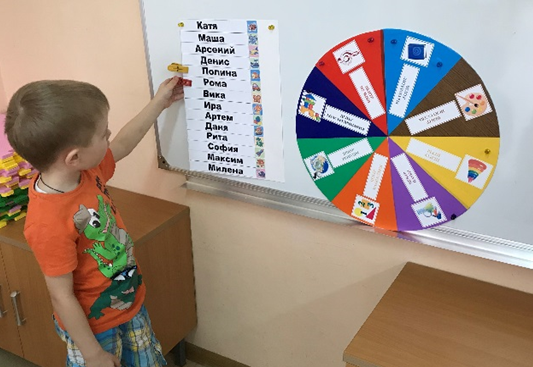 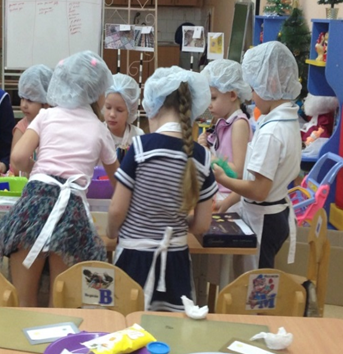 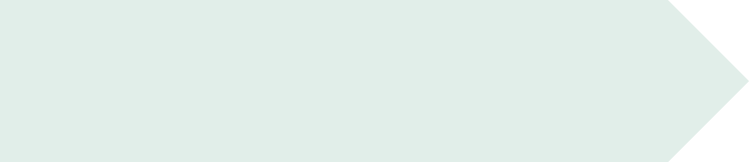 Анализ деятельности
   Презентация деятельности
учусь рефлексировать
вопросы педагога формируют критическое мышление
есть возможность высказаться каждому
Для чего детскому саду 
«Дополнительное образование»?
для включения 
в новую деятельность
в новых условиях
 новый коллектив
создание условий для индивидуального развития личности дошкольника
Дополнительное образование
Художественно- эстетическое развитие:
«Музыка и мультфильмы
Танцевальная студия «Каблучок» 
Развитие мелкой моторики 
«Умные пальчики»
Физкультурно- спортивное развитие:
«Олимпионик»
«Футбол для малышей»
Проведение праздников, 
посвященных Дню рождения детей
Познавательное развитие:
Ментальная арифметика  
«Веселые шахматы» 
Обучение грамоте «Букварёнок» 
Логопедические занятия
Робототехника
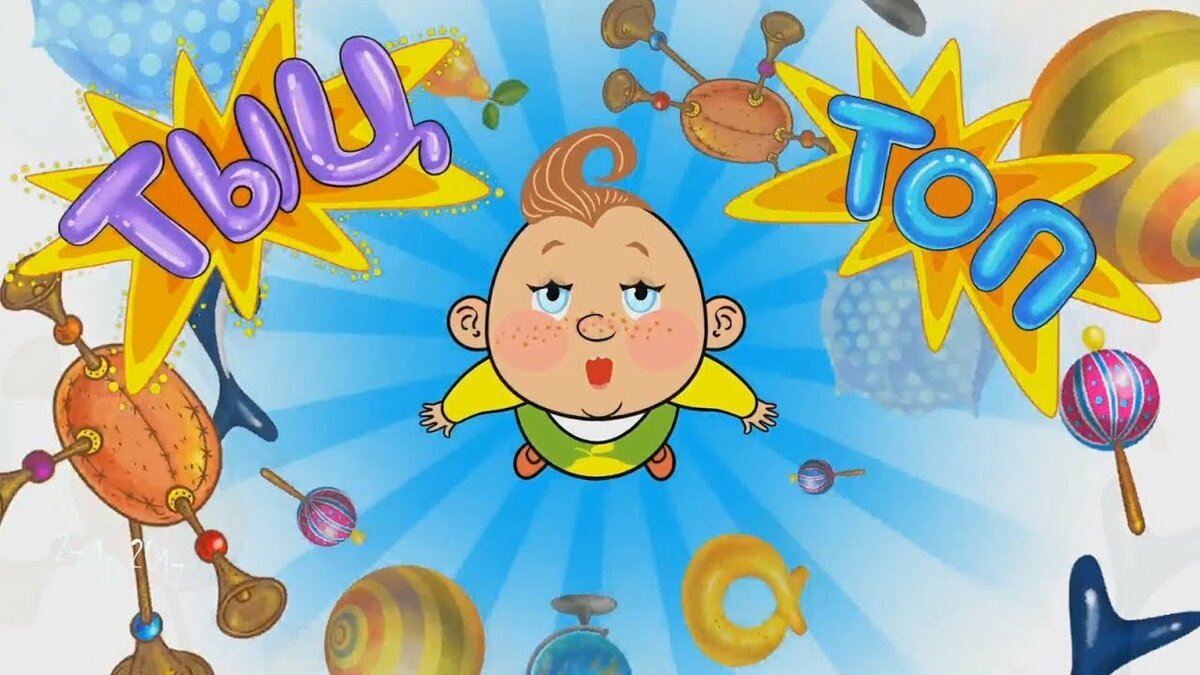 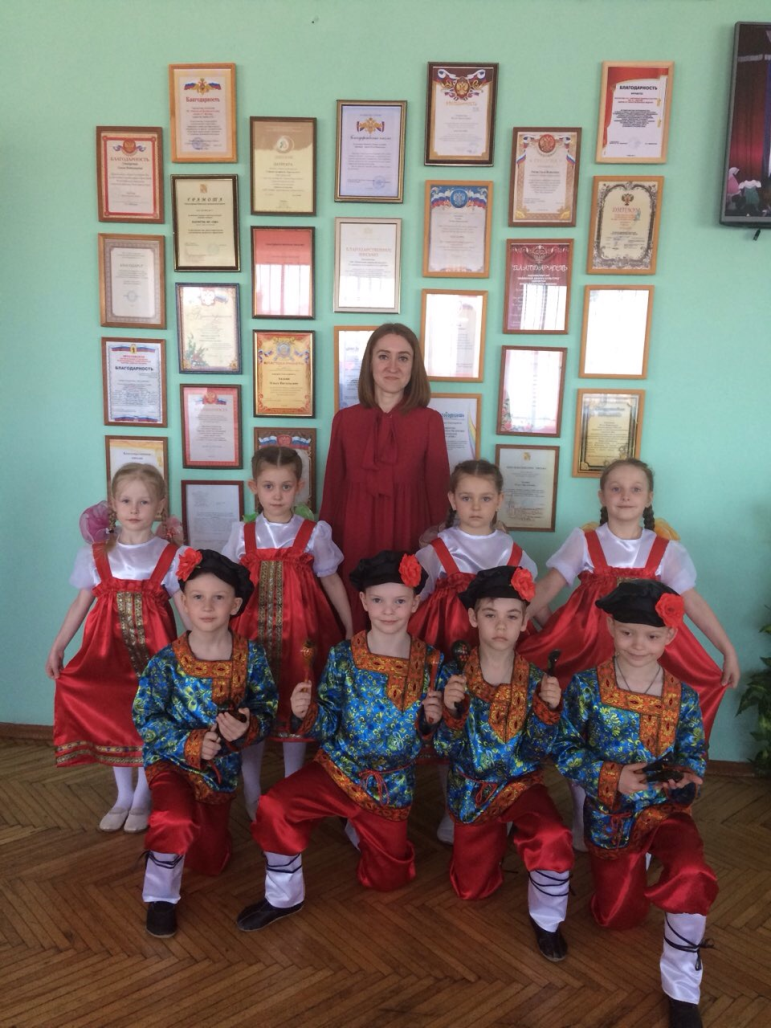 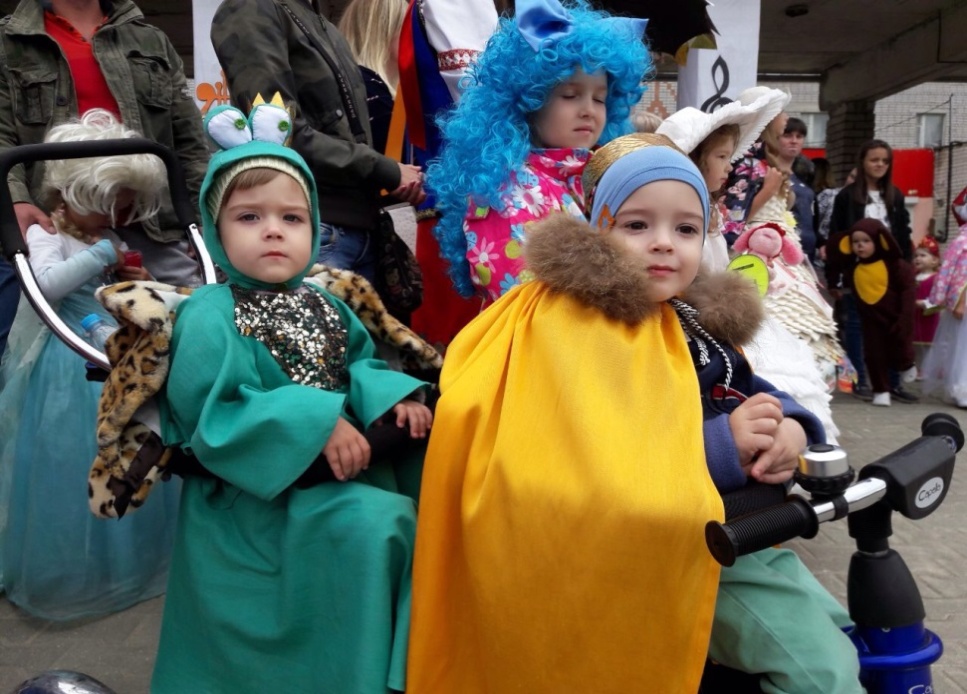 День города
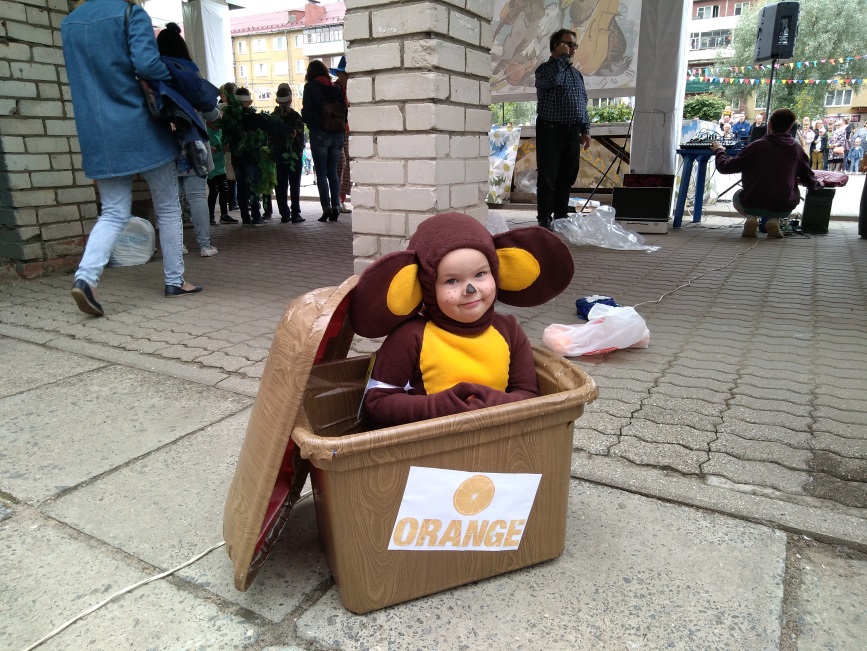 Районные фестивали вокального 
 и танцевального искусства
Конкурс чтецов
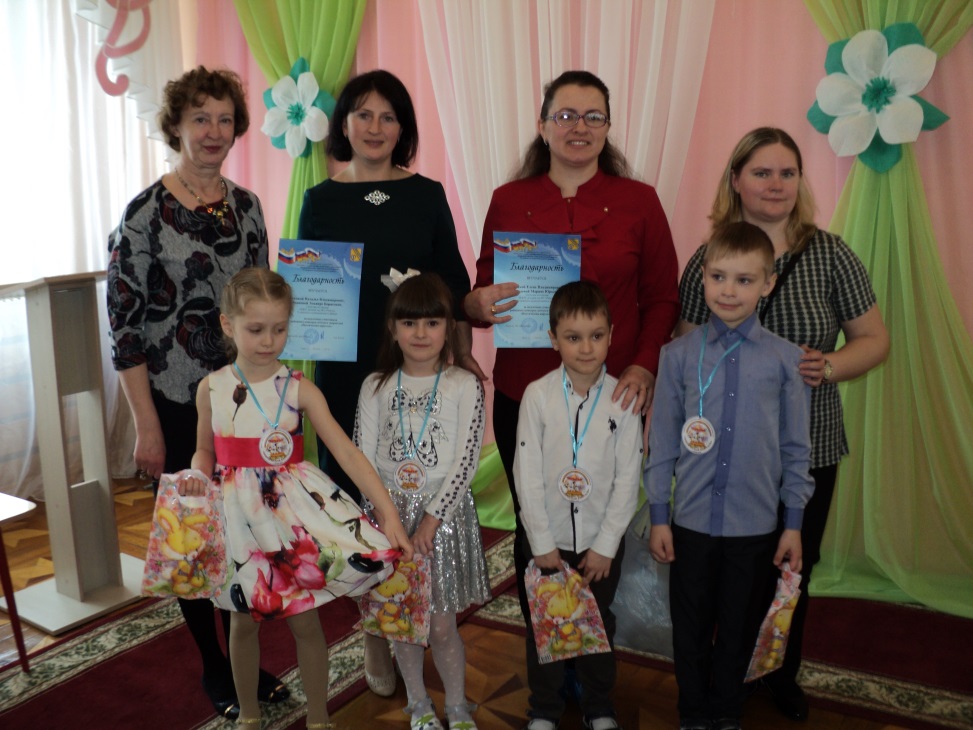 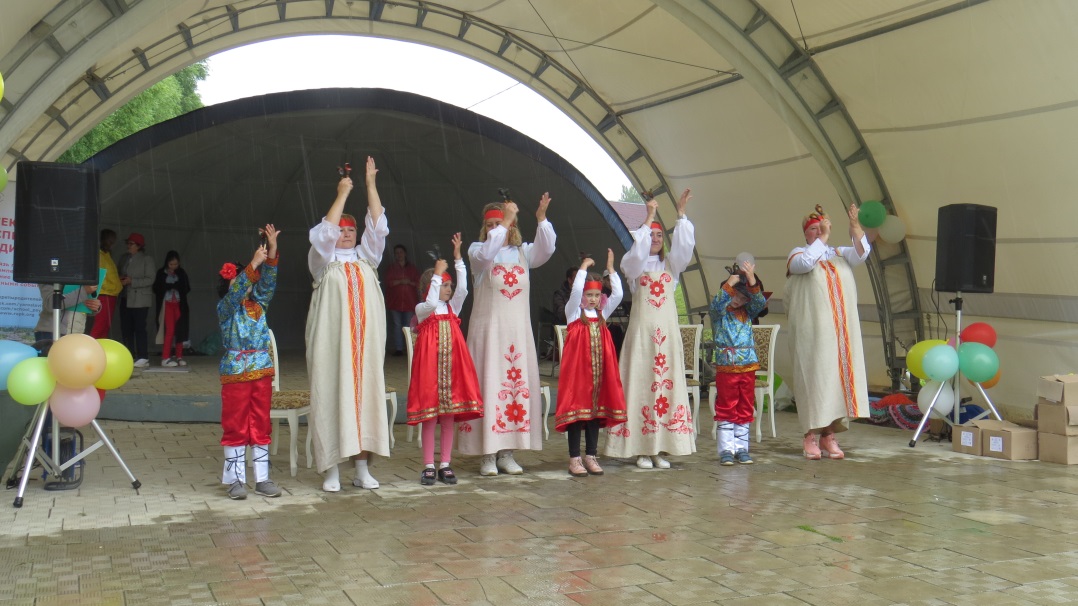 Вместе с родителями
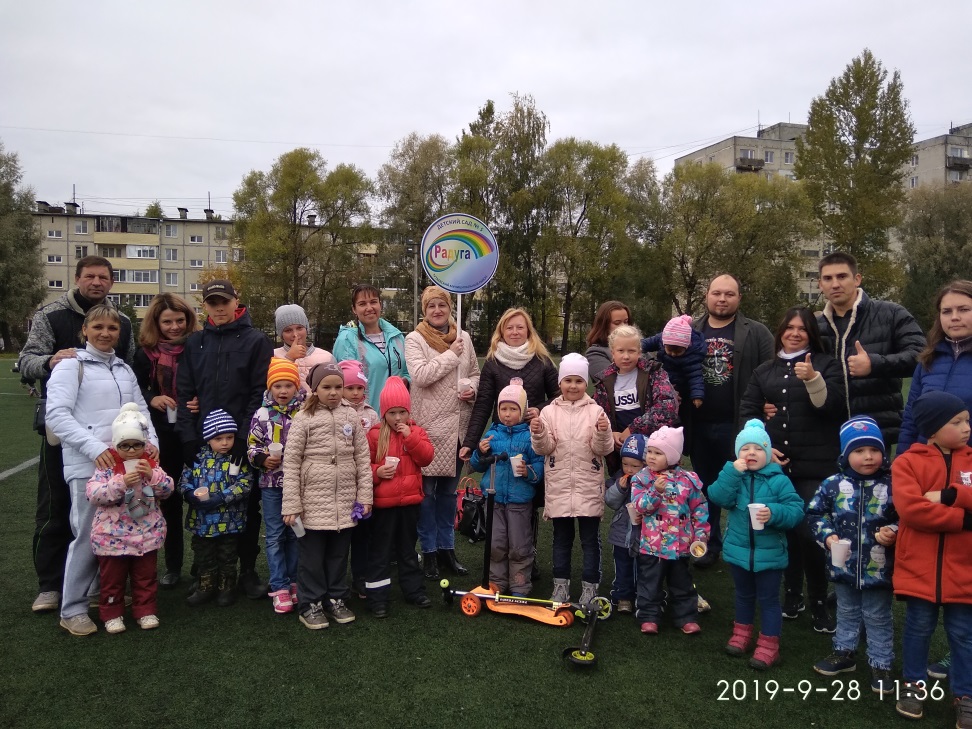 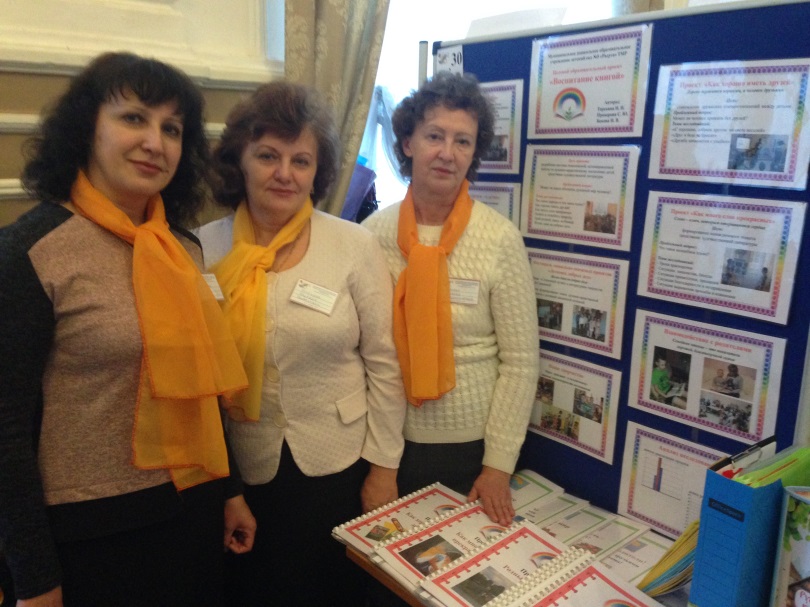 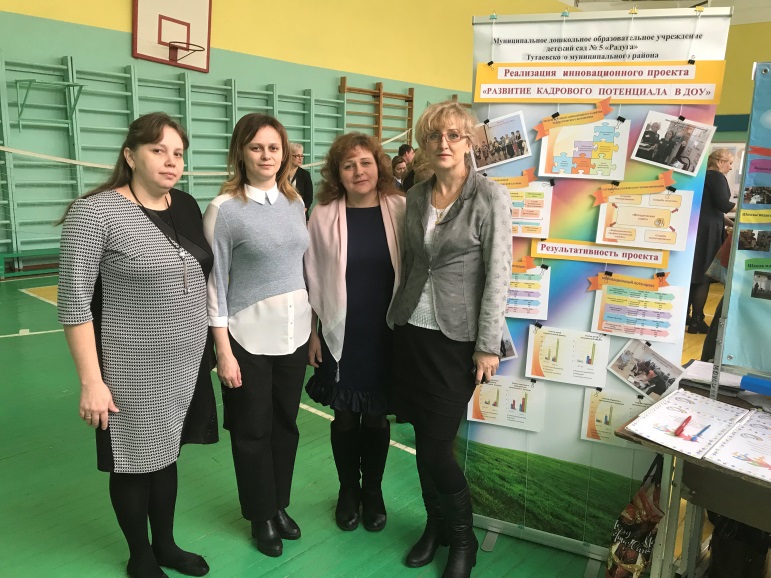 Педагоги
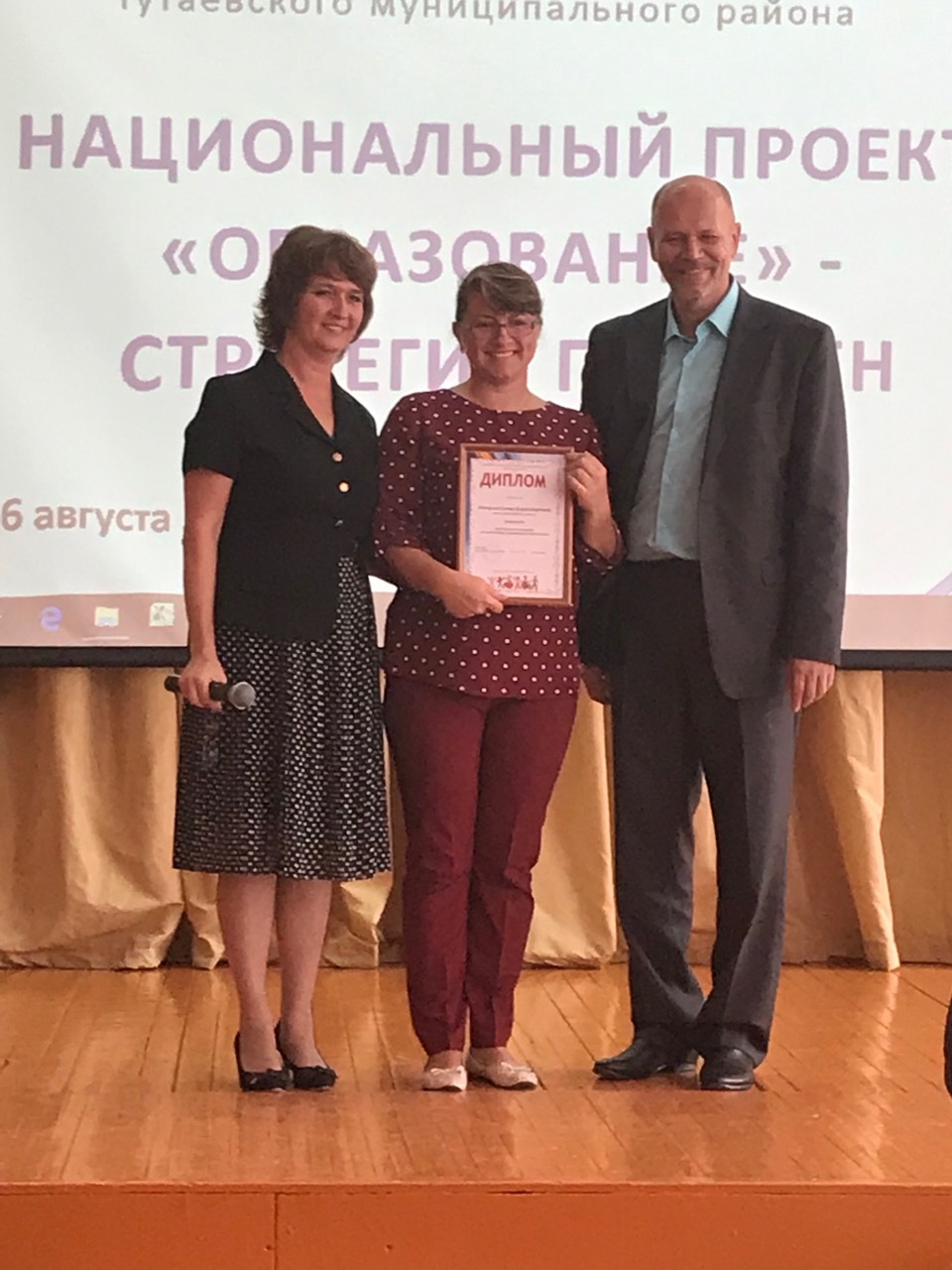 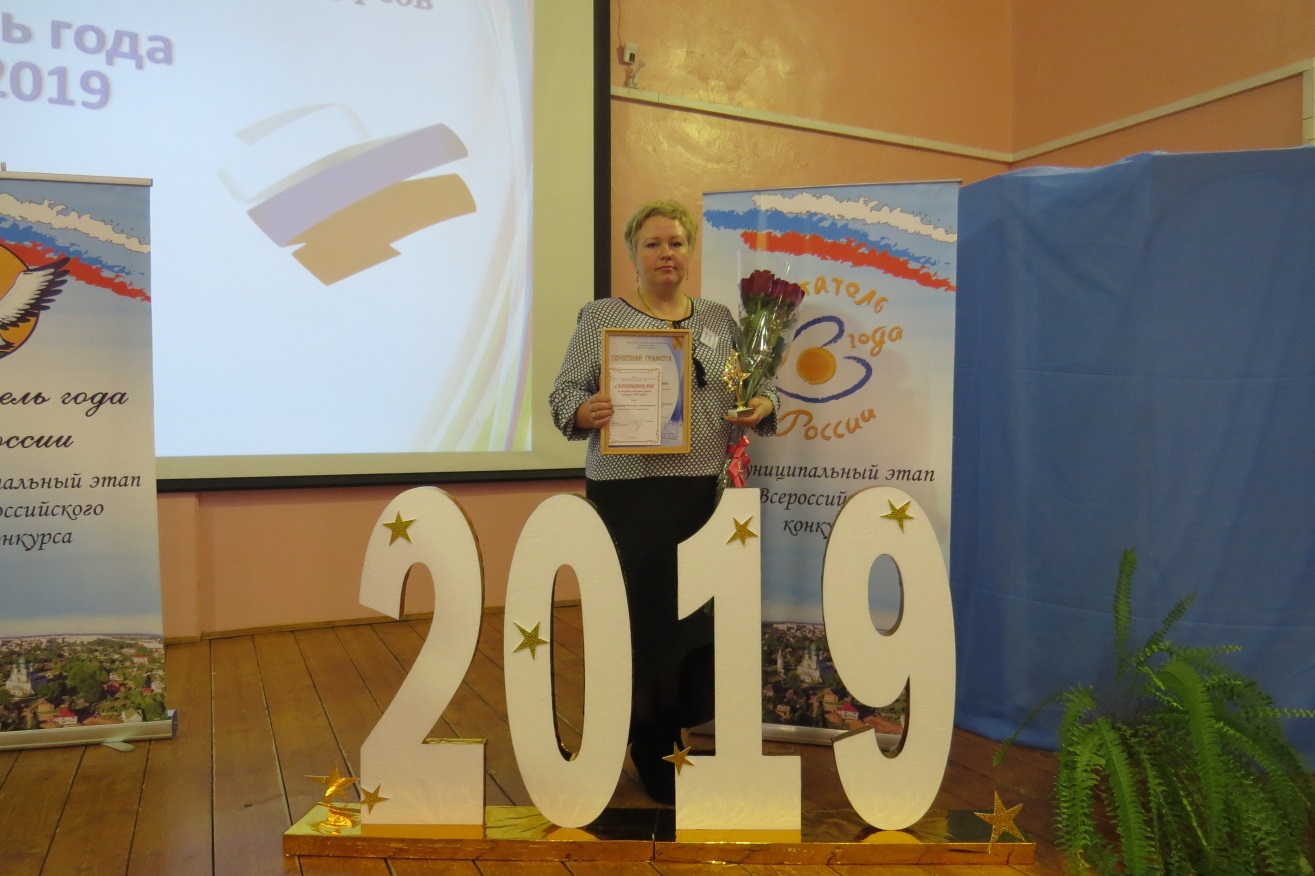 Участие сада в областных и муниципальных конкурсах
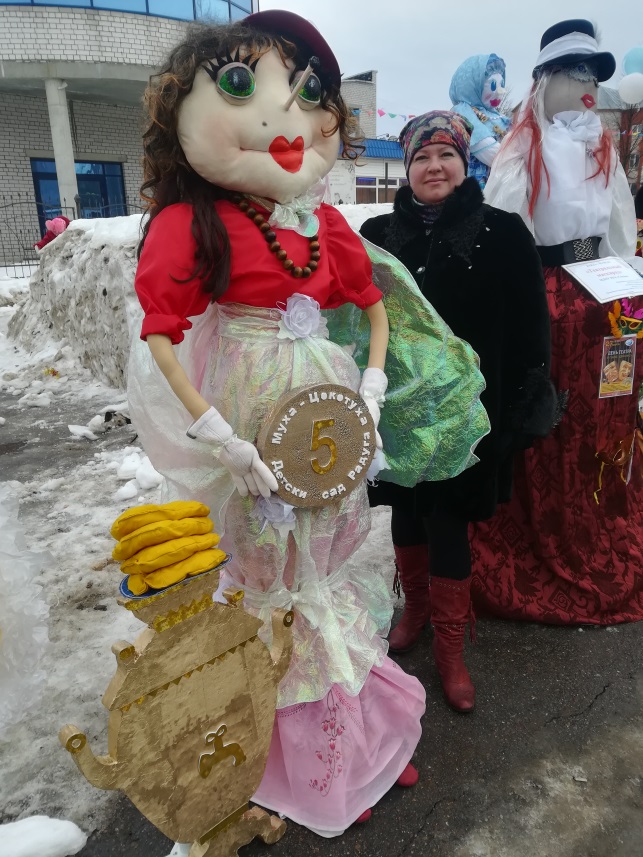 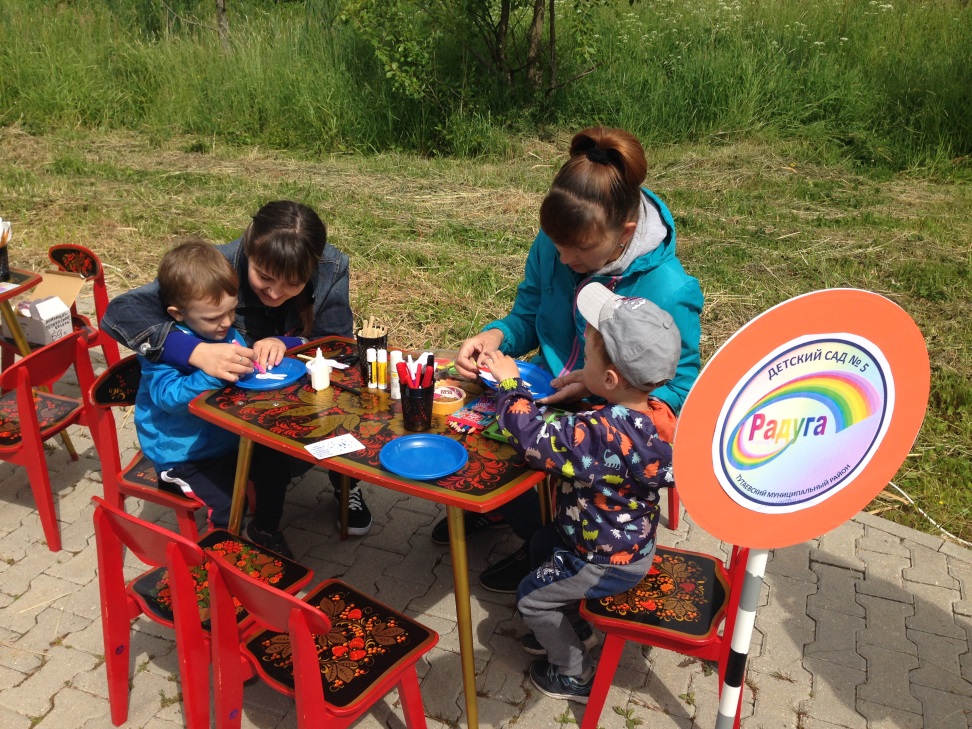 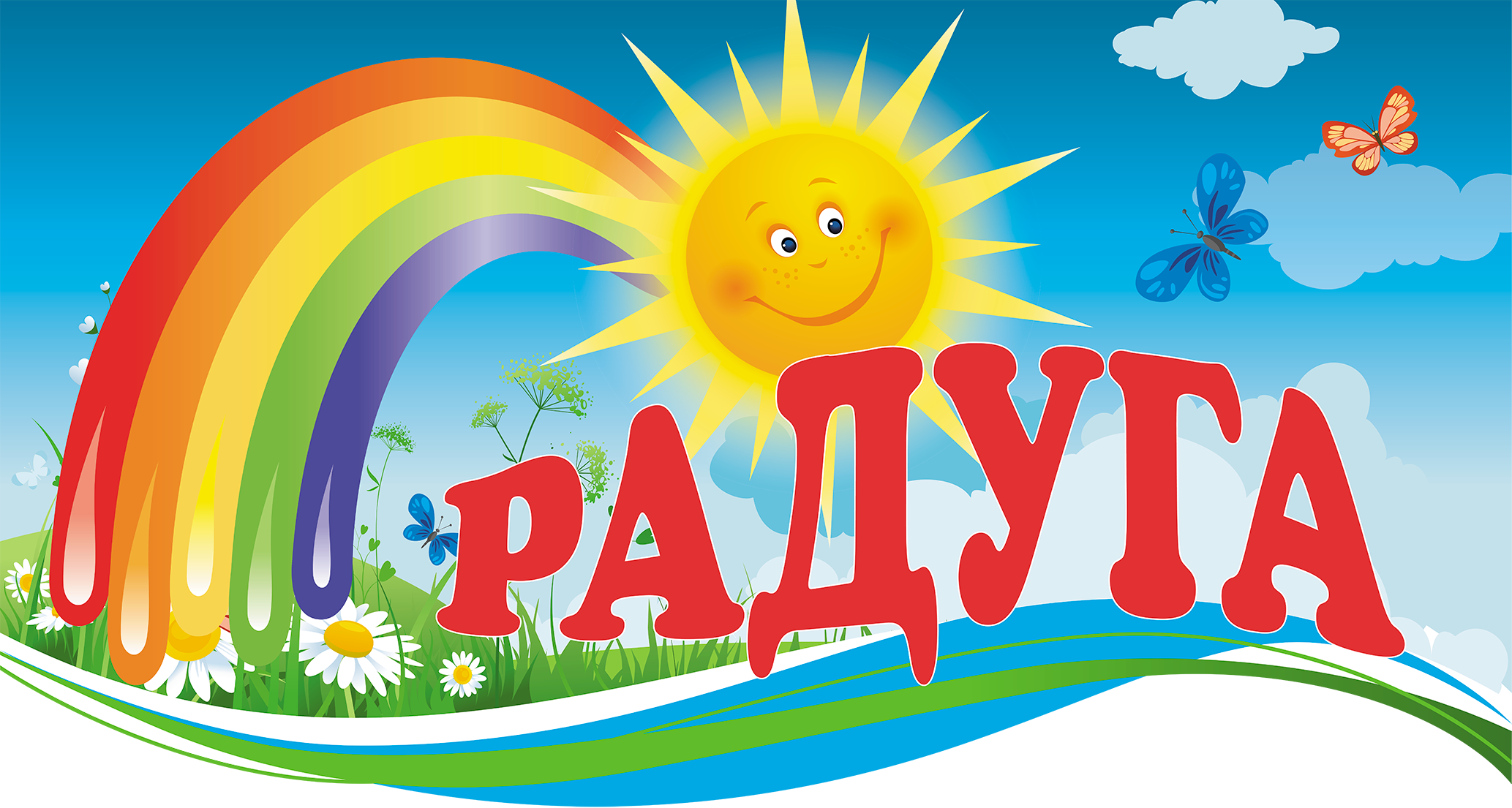 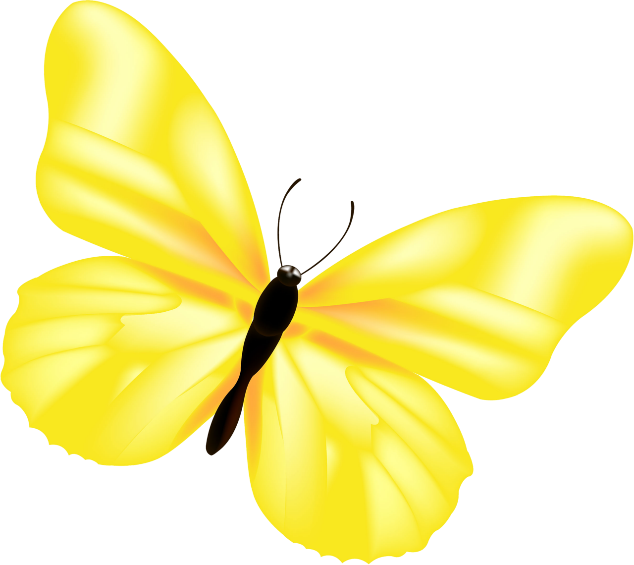 Алгоритм действия для голосования 
по оценке качества условий осуществления образовательной деятельности 
в региональном Интернет дневнике
 В адресной строке любого браузера укажите dnevnik76.ru(или электронный дневник 76), нажимает поиск, открыть дневник
 В правом верхнем углу нажать кнопку «Войти в дневник»
 В левом верхнем углу рядом со словами «Я посещаю» есть поле для выбора муниципального района, в котором находится организация, которую посещает Ваш ребенок.
 Выбираем: Тутаевский район – Тутаев г. – детский сад №5
 После выбора организации вводим полученный логин и пароль в окне «Вход на сайт», нажимаем кнопку войти
 Откроется страница вашего личного кабинета в РИД.
 Ссылка на анкету будет находиться в правой колонке – «Новости проекта».
 При нажатии на ссылку открывается окно обращения к родителям: «Заполнить анкету»
 При нажатии на кнопку [Заполнить анкету] открывается первая страница анкеты
 Для того, чтобы перейти к заполнению анкеты нажмите кнопку «Нажать»
 При нажатии на кнопку [Начать] происходит переход к последовательному предъявлению вопросов
 После выбора варианта ответа нужно нажать кнопку [Продолжить], и так далее до17-го вопроса (нижней лентой с номерами вопросов для перехода на следующий вопрос пользоваться не рекомендуется).
 Обязательные вопросы отмечены красной звездочкой, если на них попытаться не ответить и нажать [Продолжить], будет выдано сообщение«Это поле обязательно».
 Кнопку [Завершить] нужно нажимать только в том случае, когда отвечено на все17 вопросов.
Обсуждаем меню
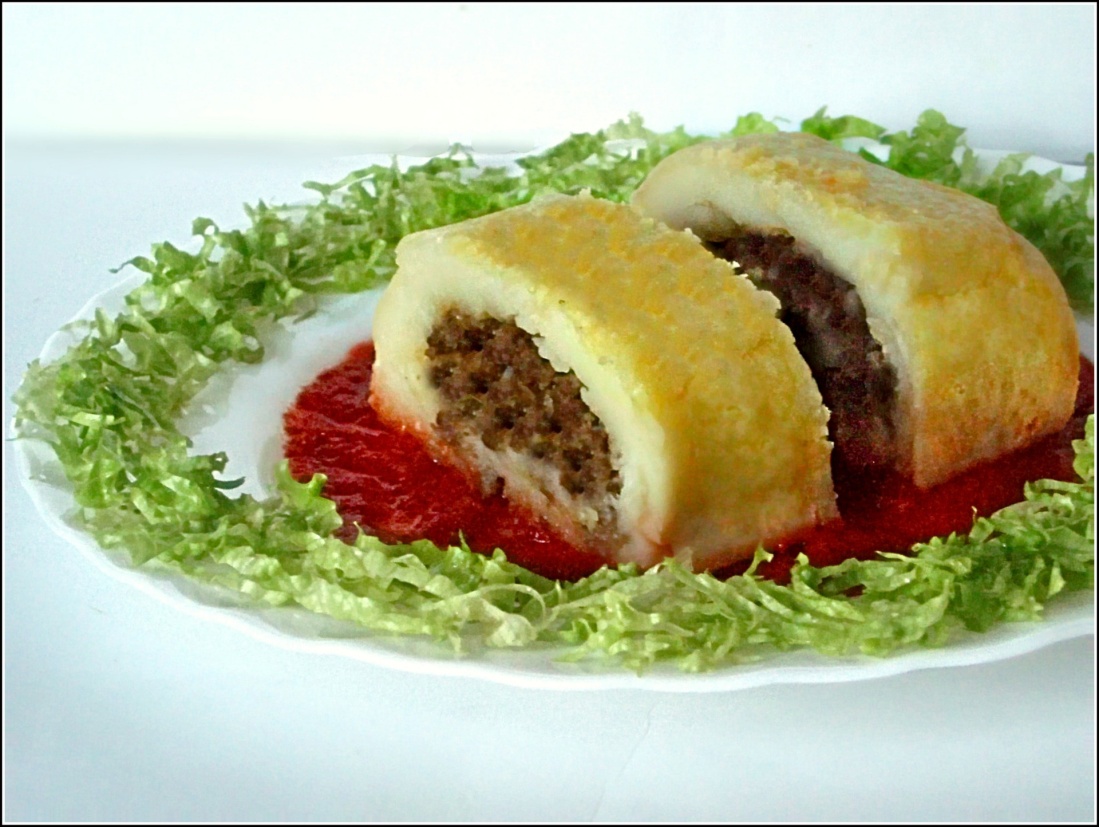 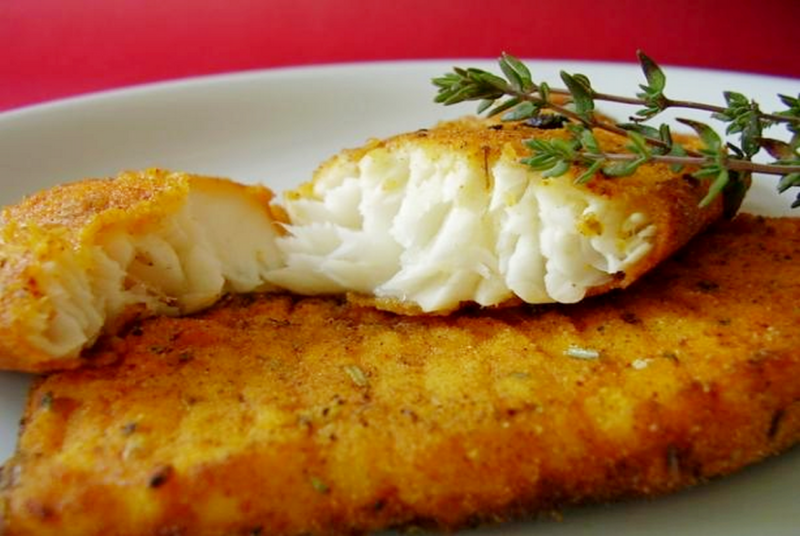 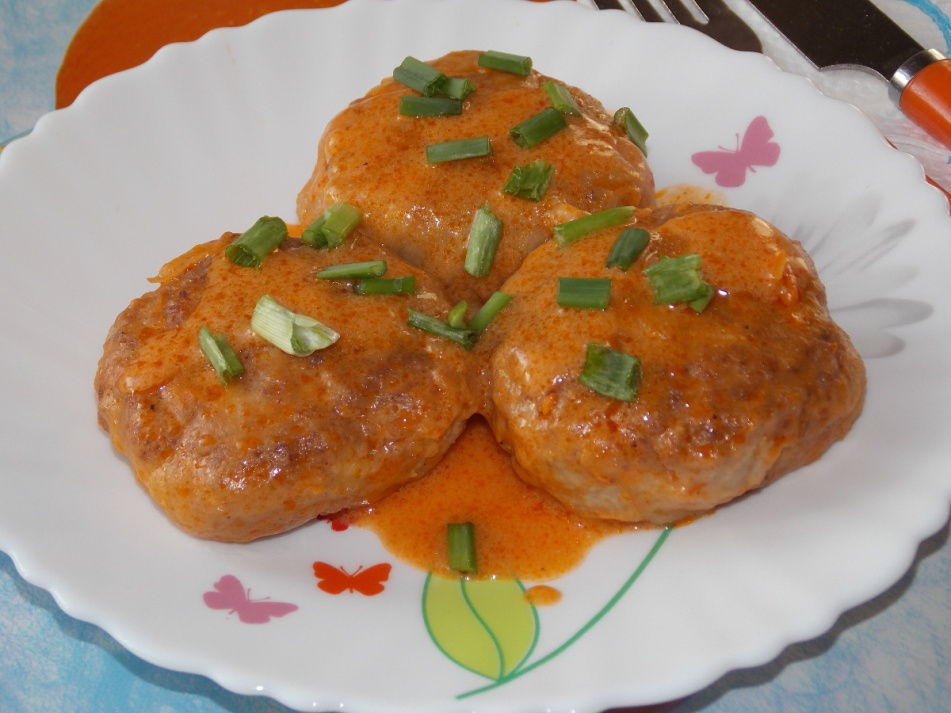 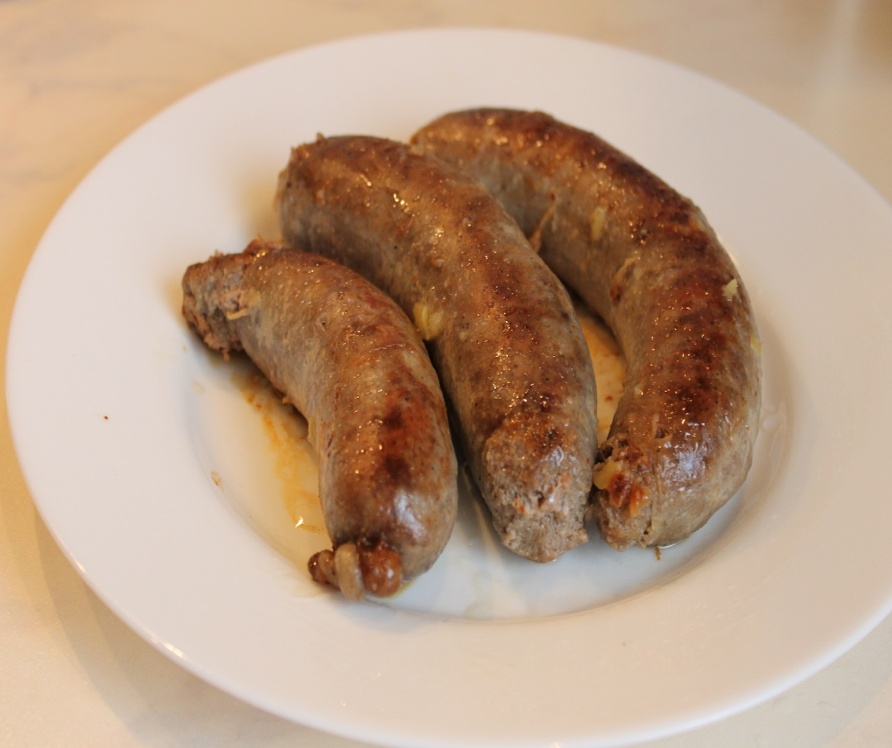 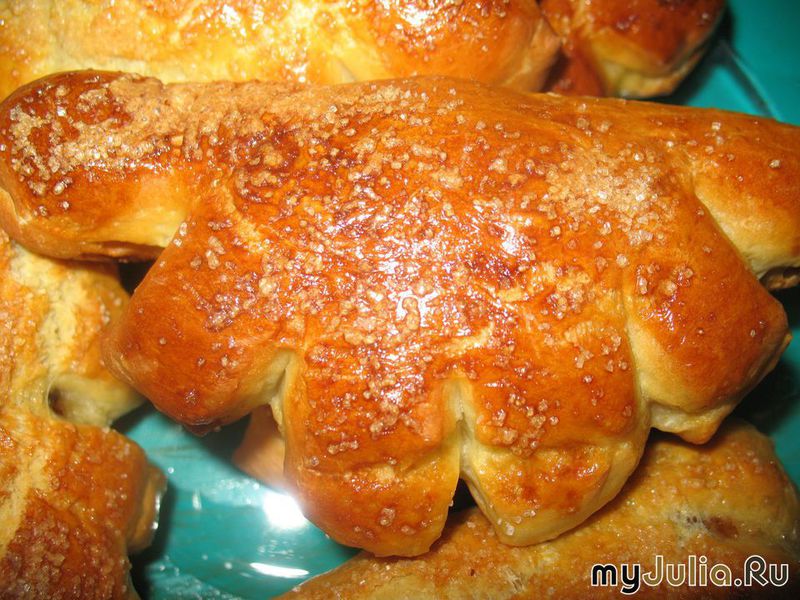 Благодарим за внимание!Ждем ваших предложений, откликов на сайте детского сада в разделе «Обратная связь»
г. Тутаев, 2019 год